Figure 1 Flow-chart of the 1174 consecutive patients admitted with TnI-elevation to our institution. The chart ...
Eur Heart J, Volume 30, Issue 23, December 2009, Pages 2869–2879, https://doi.org/10.1093/eurheartj/ehp328
The content of this slide may be subject to copyright: please see the slide notes for details.
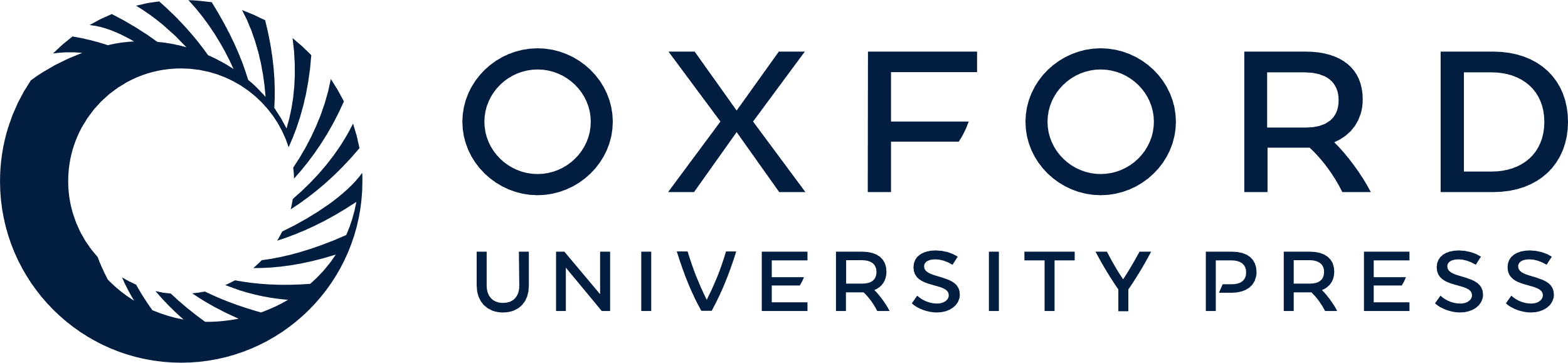 [Speaker Notes: Figure 1 Flow-chart of the 1174 consecutive patients admitted with TnI-elevation to our institution. The chart delineates the findings on immediate coronary angiography and further patient management (CM, ‘conservative management’; CA, ‘combined approach’). Coronary artery disease and associated management are marked as rectangles, whereas non-coronary artery disease is displayed as ovals. The bold oval constitutes the core study collective.


Unless provided in the caption above, the following copyright applies to the content of this slide: Published on behalf of the European Society of Cardiology. All rights reserved. © The Author 2009. For permissions please email: journals.permissions@oxfordjournals.org]